Enzyme technology
Lec.7
Enzyme technology : 

Enzyme technology is the study of industrial enzymes and their uses.
The advantages and disadvantages of using enzymes are directly related to their properties:
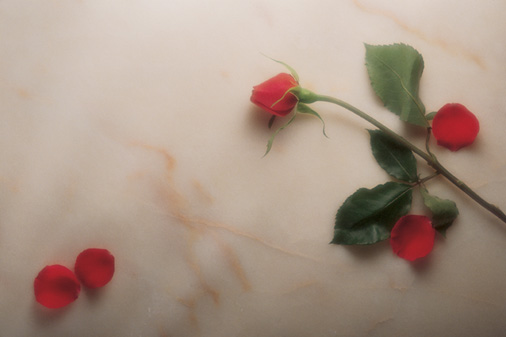 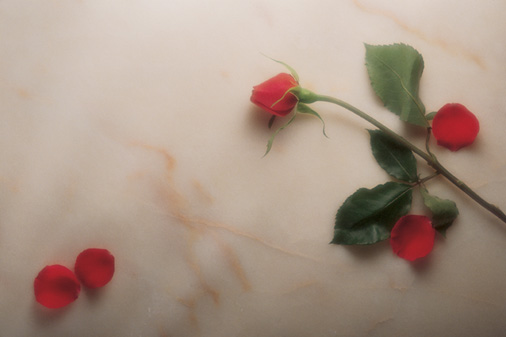 Types of microbial enzymes
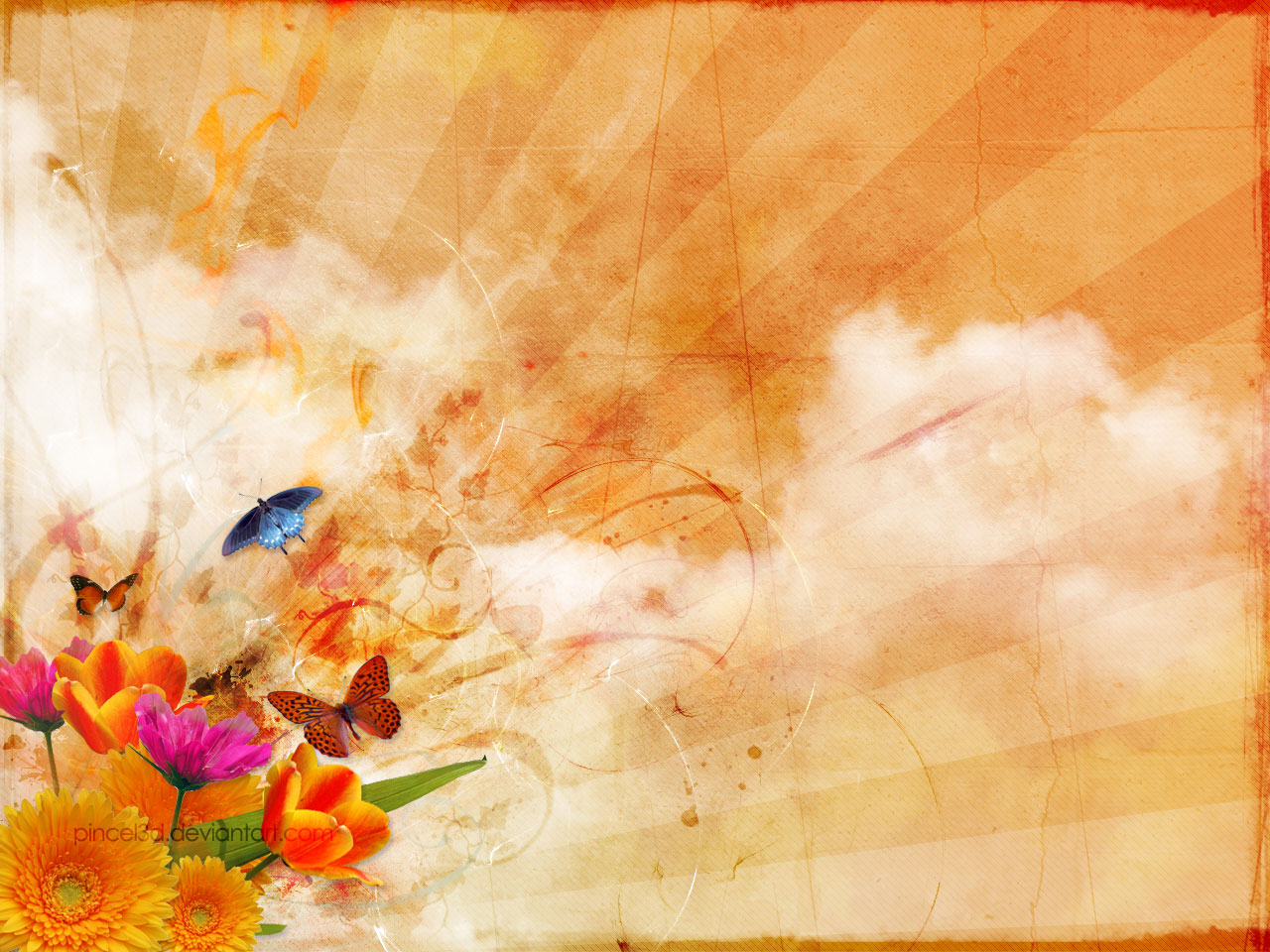 Comparing intra- and extra- cellular enzymes
Isolating the Enzyme 
         Pure enzymes are needed for commercial use; therefore microbes must be grown in aseptic conditions, free from contaminants. 
It is necessary to prevent contamination with other bacteria since: 
• There may be competition for nutrients.
• The required enzyme may not be produced as readily.
• The end-product may be contaminated and unsafe.
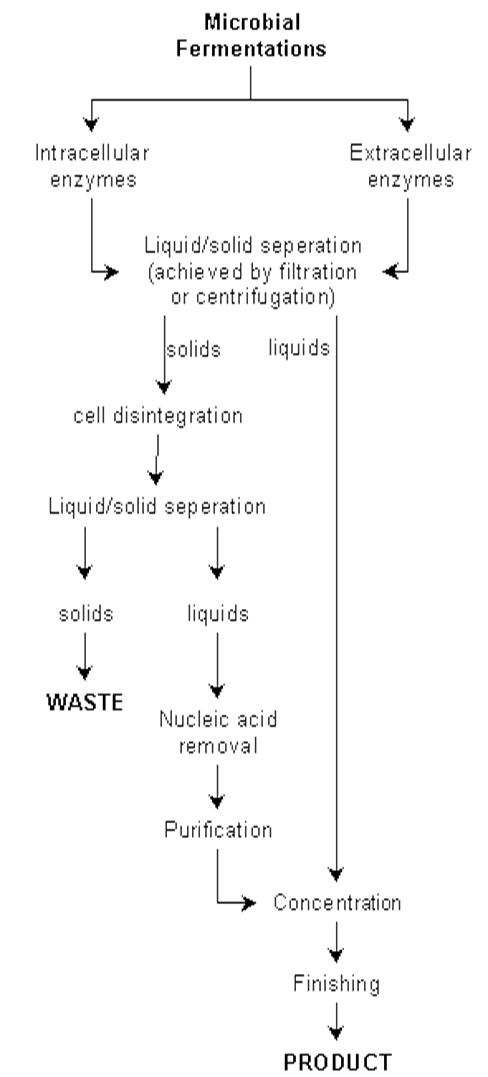 Uses of enzymes 
Depending on the applications of enzymes, they are grouped into four broad categories:
1- Therapeutic uses
2-Manipulative uses
3- Analytical uses
4- Industrial uses.
The industrial use of enzymes (not using the whole microbe)
The industrial use of enzymes (using the whole microbe)
Improving the Enzyme: Immobilization 

Immobilization: The process whereby the movement of enzymes, cells, organelles, etc. in space is completely or severely restricted usually resulting in a water-insoluble form of the enzyme.” 

Immobilized enzyme: An enzyme fixed by physical or chemical means to a solid support to confine a reaction of interest to a particular site.
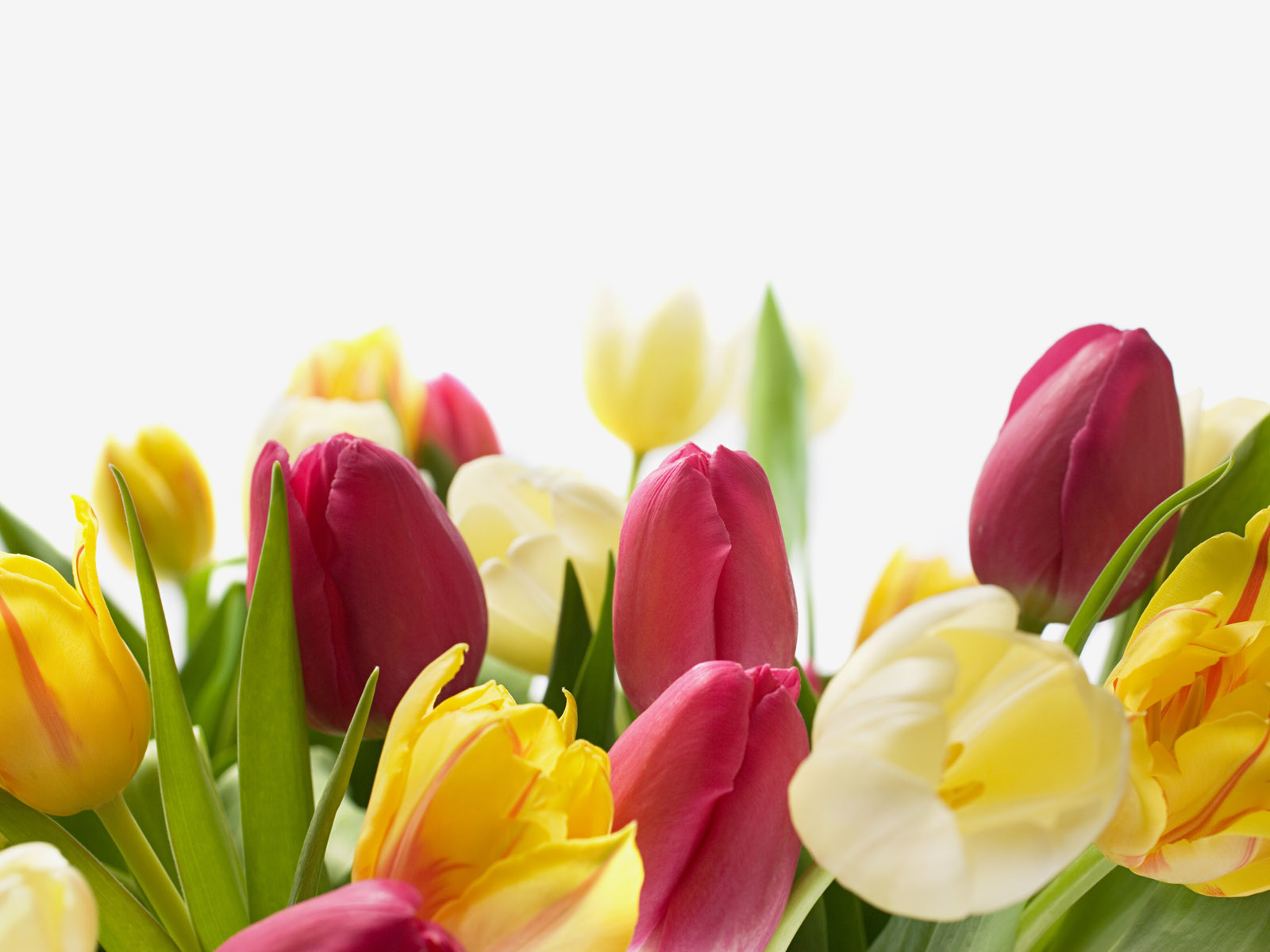 Advantages of enzyme immobilization:
1- Enzyme can be recovered and reused.
2- Immobilized enzymes are usually more stable.
3- Ability to stop the reaction rapidly by removing the enzyme from the reaction solution.
4- Product is not contaminated with the enzyme, no purification required.
5- Easier to separate enzyme and products.
6- Allows development of a multienzyme reaction system. 
7- Reduces effluent disposal problems.
Disadvantages of enzyme immobilization:

1- Immobilization may alter shape of enzyme.

2- May alter catalytic ability.

3- Enzyme may become detached.

4- Expensive.
There are four main methods available for immobilizing enzymes: 
1) Adsorption
        This method is based on the physical adsorption of enzyme protein on the surface of water-insoluble carriers such as glass or alginate beads. The bond between the enzyme and carrier molecule involves electrostatic forces such as vanderwaal forces, ionic bridges and hydrogen bonds.
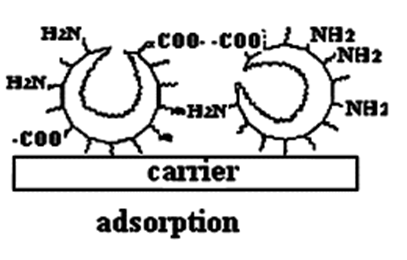 2)Entrapment
         In entrapment the enzymes or cells are simply trapped inside the polymer matrix. Polymers like polyacrylamide, collagen, cellulose acetate, calcium alginate or carrageenan etc are used as the matrices.
1. Occlusion within a cross linked gel:
In this entrapment method, a highly cross-linked gel is formed as a result of the polymerization which has a fine "wire mesh" structure.
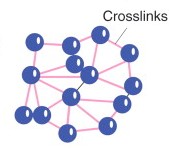 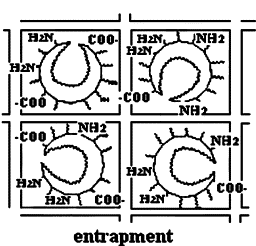 2. Microencapsulation:
          This entrapment involves the formation of spherical particle called as “microcapsule” in which a liquid or suspension of biocatalyst is enclosed within a semi permeable polymeric membrane.
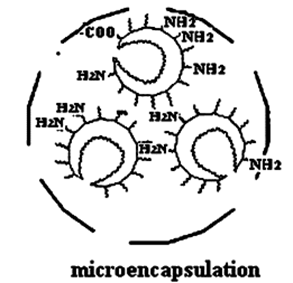 3)Covalent binding
         This method involves the formation of covalent interactions between the functional groups present on the support surface and those present on the amino acid residues on the enzyme surface.
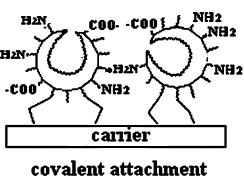 4)Cross linking
        This method is based on the formation of covalent bonds between the enzyme molecules leading to three dimensional cross linked aggregates. The most common reagent used for cross-linking is glutaraldehyde.
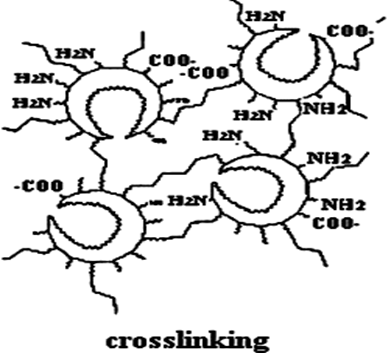 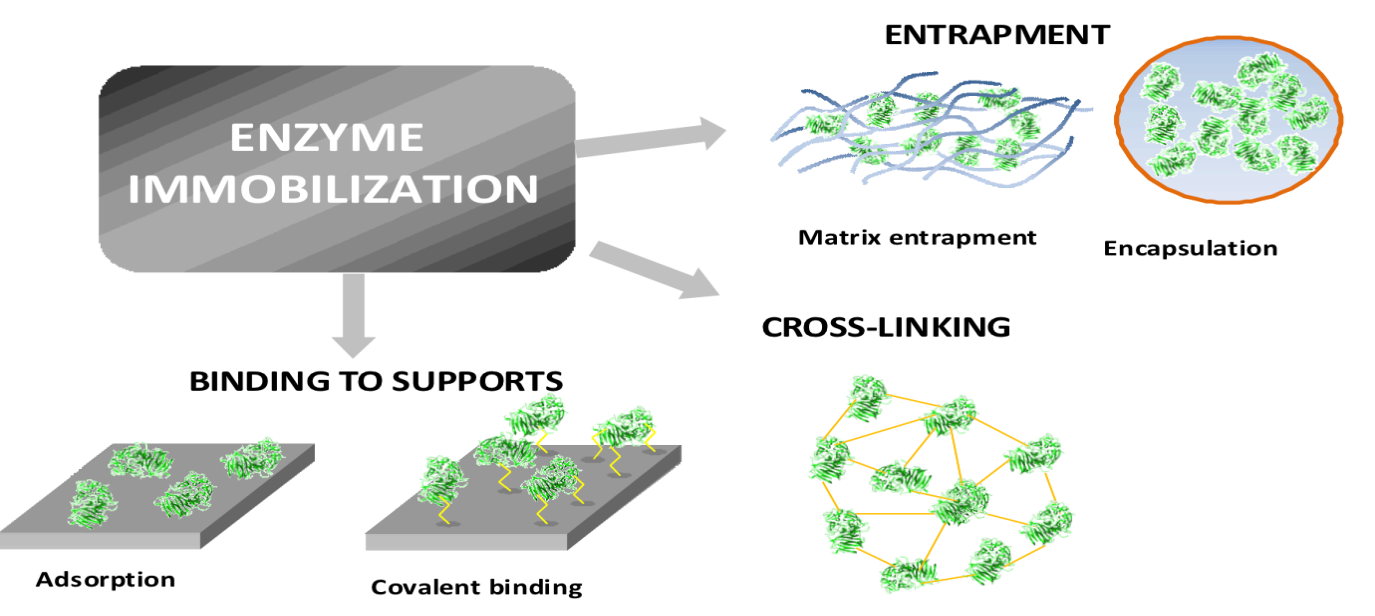